WELCOME!
Trinity Lutheran Church
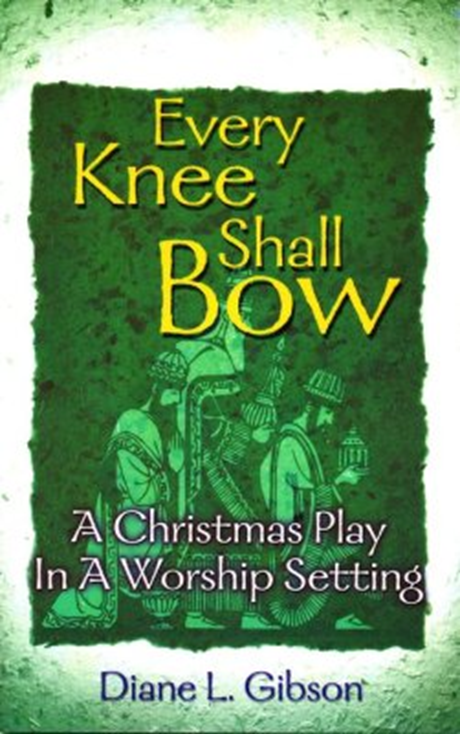 Second Sunday of AdventDecember 8, 2024
[Speaker Notes: Image: Five Loaves by Caroline Coolidge Brown. Copyright © Caroline Coolidge Brown. All rights reserved. Used by permission of the artist.]
=  Please stand if able
=  Please be seated
Prelude – by Roxanne Groff
Office of the Acolyte
Ringing of the Bell
Welcome
Lighting of the Advent Wreath
R:	O Come, O Come Emmanuel.
C:	We light this first candle in the hope of your coming.
R:	We anticipate the time when you will pour out your spirit upon all flesh.
 C:	We light this second candle in love for you and our neighbors.
[Speaker Notes: Image: Preparing yeast dough. Copyright © tomasworks/iStock/Thinkstock. Used by permission.]
Gathering Song/Hymn of Praise
“O Little Town of Bethlehem”
LBW 41
(First verse only)
“O Little Town of Bethlehem”              LBW 41
1	O little town of Bethlehem,
	how still we see thee lie!
	Above thy deep                                              and dreamless sleep
	the silent stars go by;
	yet in thy dark streets shineth
	the everlasting light.
	The hopes and fears of all the years
	are met in thee tonight.
APOSTOLIC GREETING
P:	The grace of our Lord Jesus Christ, the love of God, and the communion of the Holy Spirit be with you all.
 
C:	And also with you.
[Speaker Notes: Image: Five Loaves by Caroline Coolidge Brown. Copyright © Caroline Coolidge Brown. All rights reserved. Used by permission of the artist.]
PRAYER OF THE DAY
P:	Let us pray…  Almighty God, we heed Your call to return to you, and we seek your forgiveness. Renew our spirits and empower us to live in accordance with your ways.  In Jesus’ name we pray.

C:	Amen.
[Speaker Notes: Image: Five Loaves by Caroline Coolidge Brown. Copyright © Caroline Coolidge Brown. All rights reserved. Used by permission of the artist.]
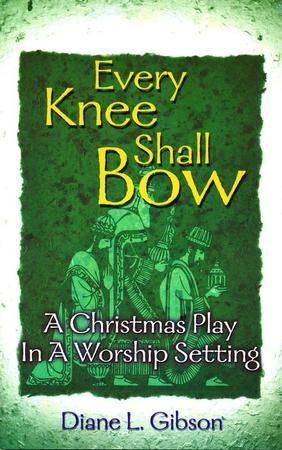 Introduction – PJ Musser
[Speaker Notes: Image: Five Loaves by Caroline Coolidge Brown. Copyright © Caroline Coolidge Brown. All rights reserved. Used by permission of the artist.]
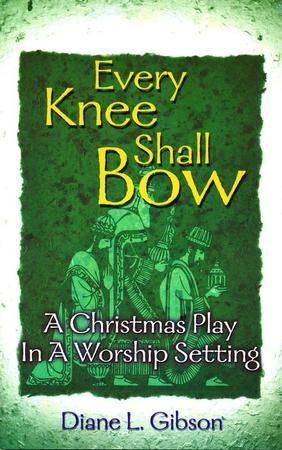 Scene 1: Come and Worship
[Speaker Notes: Image: Five Loaves by Caroline Coolidge Brown. Copyright © Caroline Coolidge Brown. All rights reserved. Used by permission of the artist.]
“Hark the Herald Angels Sing” Verse 1
Hark! The herald angels sing,  
"Glory to the newborn king; 
peace on earth, and mercy mild, 
God and sinners reconciled." 
Joyful, all you nations, rise; 
join the triumph of the skies; 
with angelic hosts proclaim, 
"Christ is born in Bethlehem!"
[Speaker Notes: Image: Five Loaves by Caroline Coolidge Brown. Copyright © Caroline Coolidge Brown. All rights reserved. Used by permission of the artist.]
Scene 2 – The Groundskeeper
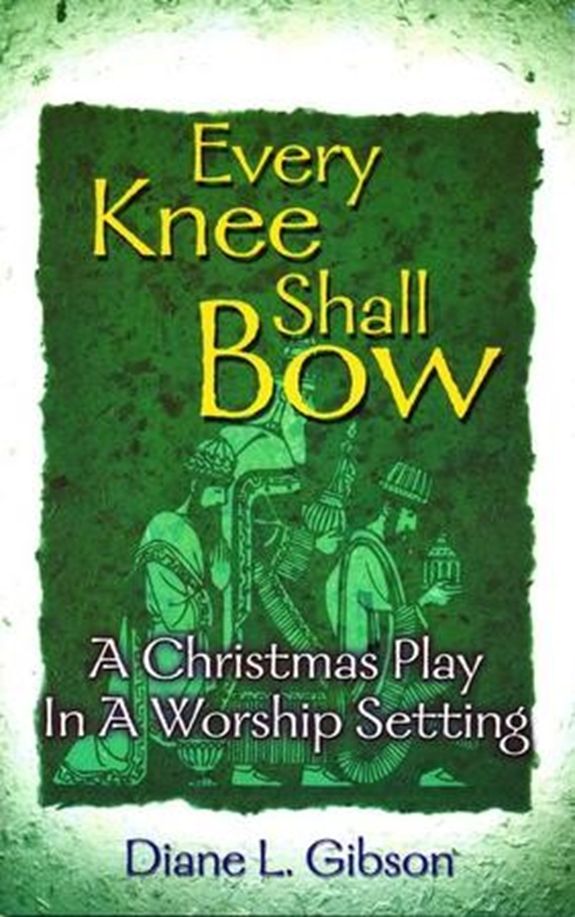 [Speaker Notes: Image: Five Loaves by Caroline Coolidge Brown. Copyright © Caroline Coolidge Brown. All rights reserved. Used by permission of the artist.]
“Oh, Come all Ye Faithful” Verse 1
O come, all ye faithful,                           joyful and triumphant! 
O come ye,                                                      O come ye to Bethlehem; 
come and behold him, 
born the king of angels:
[Speaker Notes: Image: Five Loaves by Caroline Coolidge Brown. Copyright © Caroline Coolidge Brown. All rights reserved. Used by permission of the artist.]
“Oh, Come all Ye Faithful” Verse 1
Refrain 

O come, let us adore him, 
O come, let us adore him, 
O come, let us adore him, 
Christ the Lord!
[Speaker Notes: Image: Five Loaves by Caroline Coolidge Brown. Copyright © Caroline Coolidge Brown. All rights reserved. Used by permission of the artist.]
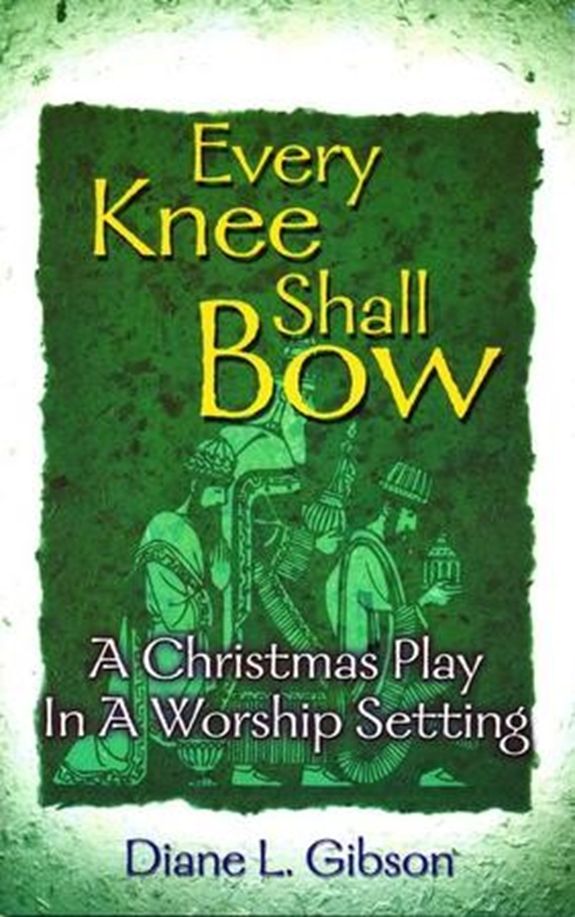 Scene 3 – Mr. Executive
[Speaker Notes: Image: Five Loaves by Caroline Coolidge Brown. Copyright © Caroline Coolidge Brown. All rights reserved. Used by permission of the artist.]
“Oh, Come all Ye Faithful” Verse 2
The highest, most holy, 
light of light eternal, 
born of a virgin, 
a mortal he comes; 
Son of the Father 
now in flesh appearing!
[Speaker Notes: Image: Five Loaves by Caroline Coolidge Brown. Copyright © Caroline Coolidge Brown. All rights reserved. Used by permission of the artist.]
“Oh, Come all Ye Faithful”
Refrain 

O come, let us adore him, 
O come, let us adore him, 
O come, let us adore him, 
Christ the Lord!
[Speaker Notes: Image: Five Loaves by Caroline Coolidge Brown. Copyright © Caroline Coolidge Brown. All rights reserved. Used by permission of the artist.]
Scene 4 – The Christian Family
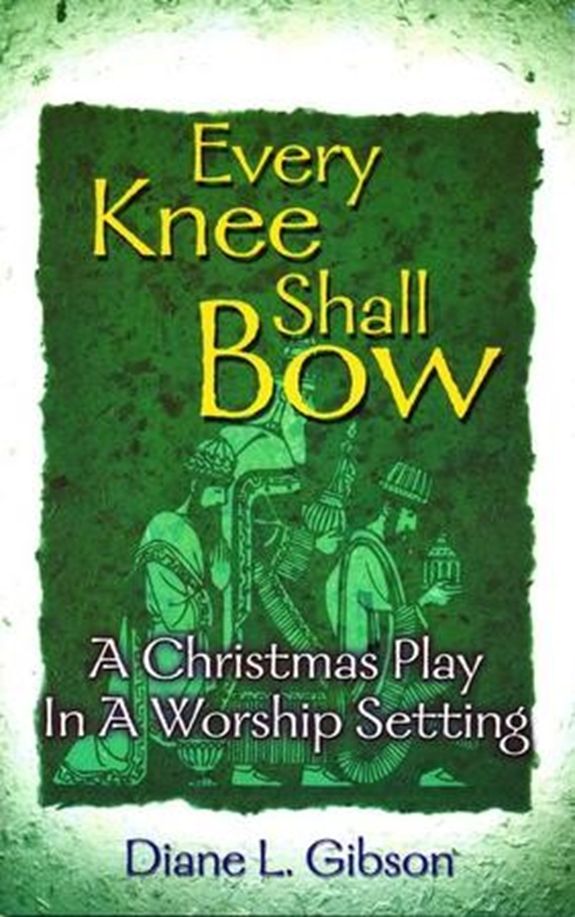 [Speaker Notes: Image: Five Loaves by Caroline Coolidge Brown. Copyright © Caroline Coolidge Brown. All rights reserved. Used by permission of the artist.]
“Joy to the World”  Verse 2
Joy to the earth, 
the Savior reigns! 
Let all their songs employ, 
while fields and floods, 
rocks, hills, and plains 
repeat the sounding joy, 
repeat the sounding joy, 
repeat, repeat the sounding joy.
[Speaker Notes: Image: Five Loaves by Caroline Coolidge Brown. Copyright © Caroline Coolidge Brown. All rights reserved. Used by permission of the artist.]
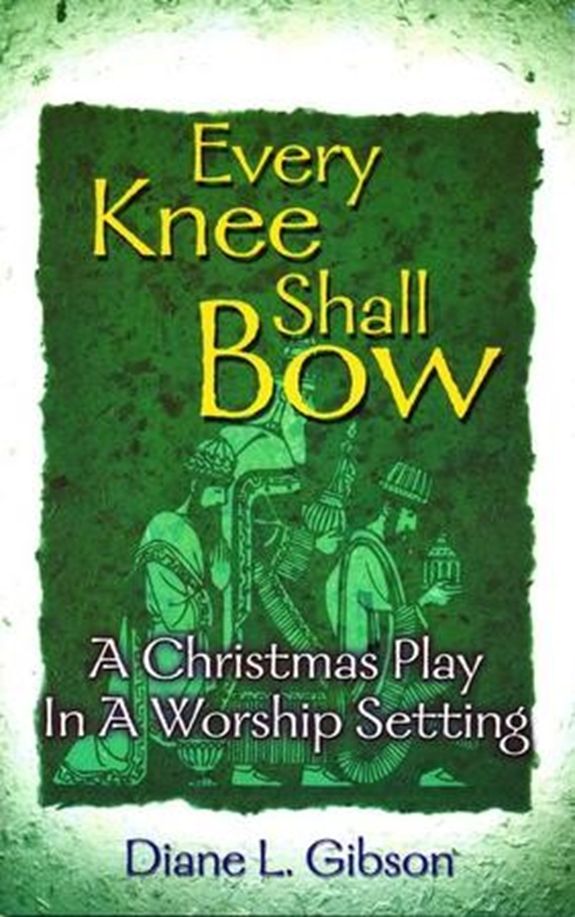 Scene 5 – The Rock Singers
[Speaker Notes: Image: Five Loaves by Caroline Coolidge Brown. Copyright © Caroline Coolidge Brown. All rights reserved. Used by permission of the artist.]
“It came upon the midnight Clear” Verse 1
It came upon the midnight clear, 
that glorious song of old, 
from angels bending near the earth to touch their harps of gold: 
"Peace on the earth, good will to all, from heav'n's all-gracious king." 
The world in solemn stillness lay 
to hear the angels sing.
[Speaker Notes: Image: Five Loaves by Caroline Coolidge Brown. Copyright © Caroline Coolidge Brown. All rights reserved. Used by permission of the artist.]
Scene 6 – The Child
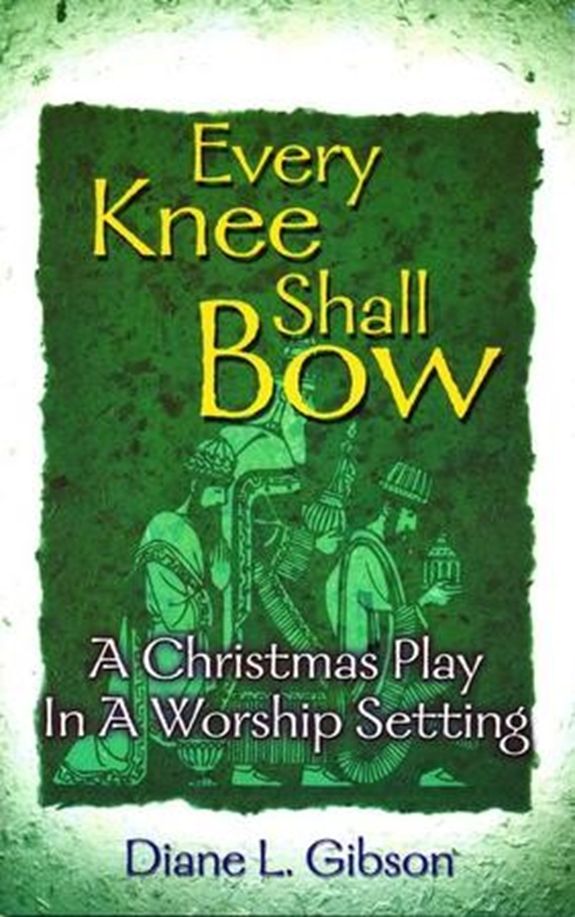 [Speaker Notes: Image: Five Loaves by Caroline Coolidge Brown. Copyright © Caroline Coolidge Brown. All rights reserved. Used by permission of the artist.]
“Away in the Manager” Verse 1
Away in a manger, 
no crib for his bed, 
the little Lord Jesus 
laid down his sweet head; 
the stars in the bright sky 
looked down where he lay, 
the little Lord Jesus 
asleep on the hay.
[Speaker Notes: Image: Five Loaves by Caroline Coolidge Brown. Copyright © Caroline Coolidge Brown. All rights reserved. Used by permission of the artist.]
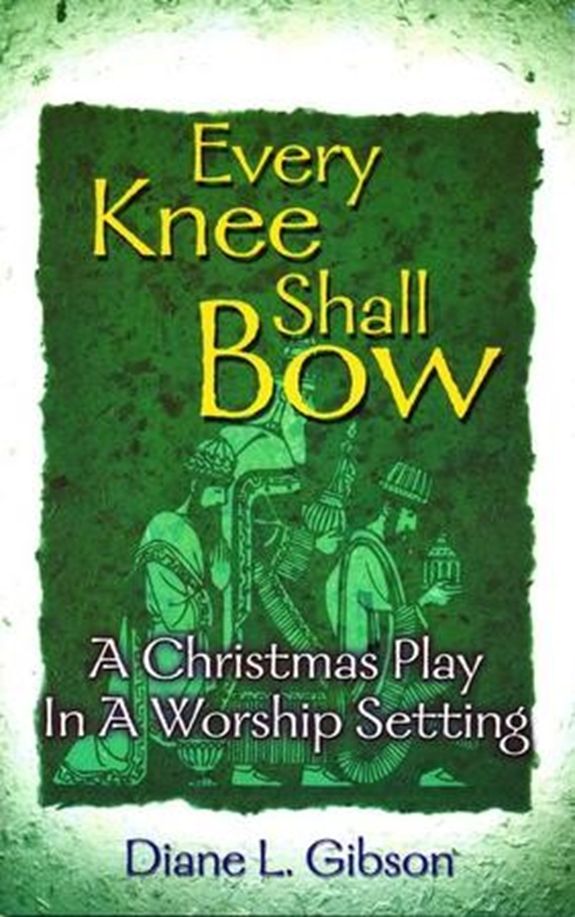 Scene 7 – The Football Player
[Speaker Notes: Image: Five Loaves by Caroline Coolidge Brown. Copyright © Caroline Coolidge Brown. All rights reserved. Used by permission of the artist.]
“Oh Little Town of Bethlehem” Verse 2
For Christ is born of Mary, 
and, gathered all above 
while mortals sleep, 
the angels keep 
their watch of wond'ring love. 
O morning stars, together 
proclaim the holy birth, 
and praises sing to God the king, 
and peace to all the earth!
[Speaker Notes: Image: Five Loaves by Caroline Coolidge Brown. Copyright © Caroline Coolidge Brown. All rights reserved. Used by permission of the artist.]
Scene 8 – The Questioning Child
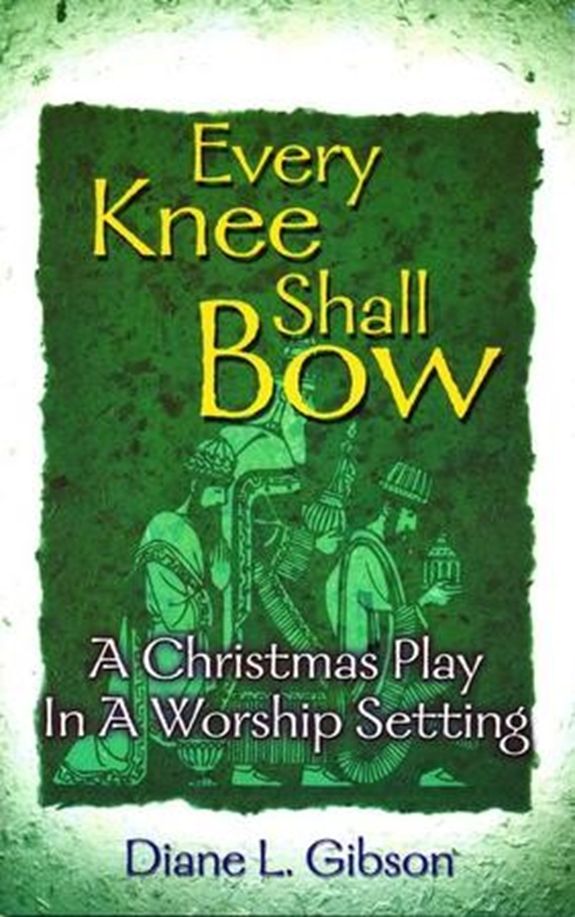 [Speaker Notes: Image: Five Loaves by Caroline Coolidge Brown. Copyright © Caroline Coolidge Brown. All rights reserved. Used by permission of the artist.]
“What Child Is This?” Verse 1
What child is this, who, laid to rest, 
on Mary's lap is sleeping? 
Whom angels greet 
with anthems sweet 
while shepherds watch are keeping? This, this is Christ the king, 
whom shepherds guard 
and angels sing; 
haste, haste to bring him laud, 
the babe, the son of Mary!
[Speaker Notes: Image: Five Loaves by Caroline Coolidge Brown. Copyright © Caroline Coolidge Brown. All rights reserved. Used by permission of the artist.]
Special Music by Larry Harter

Characters
Voice of God- Micah Angles
Angel 1-Niki Angles
Angel 2- Rhyan Cool
Mr. Charles- Noah Harleman
Mr. Executive- Jackson Baker
Mr. Jones- Josh Schmitmeyer
Mrs. Jones- Kami Schmitmeyer
Tommy- Callie Schmitmeyer
Alice- Finley Schmitmeyer
Rock Singers- Pastor Mel & 		                      Crew Baker
Sarah- Ruby Baker
Football Player- Miles Baker	
Young Boy- Gabe Angles
Passersby- Dean Thompson
[Speaker Notes: Image: Five Loaves by Caroline Coolidge Brown. Copyright © Caroline Coolidge Brown. All rights reserved. Used by permission of the artist.]
PRAYERS OF INTERCESSION
Each petition will end with the words, 
A:	 God, in your mercy, 

 The congregation will respond with:  

C:	hear our prayer.
PRAYERS OF INTERCESSION
The prayer concludes…

P:	We lift up all of our prayers, spoken and unspoken to you. In Jesus’ name we pray. 

C:	Amen.
OFFERING
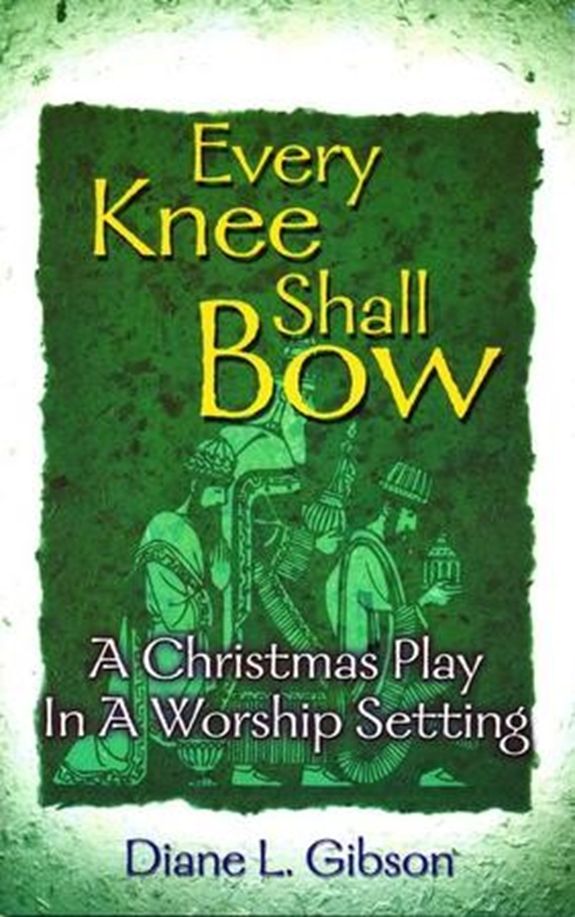 [Speaker Notes: Image: Five Loaves by Caroline Coolidge Brown. Copyright © Caroline Coolidge Brown. All rights reserved. Used by permission of the artist.]
OFFERING PRAYER
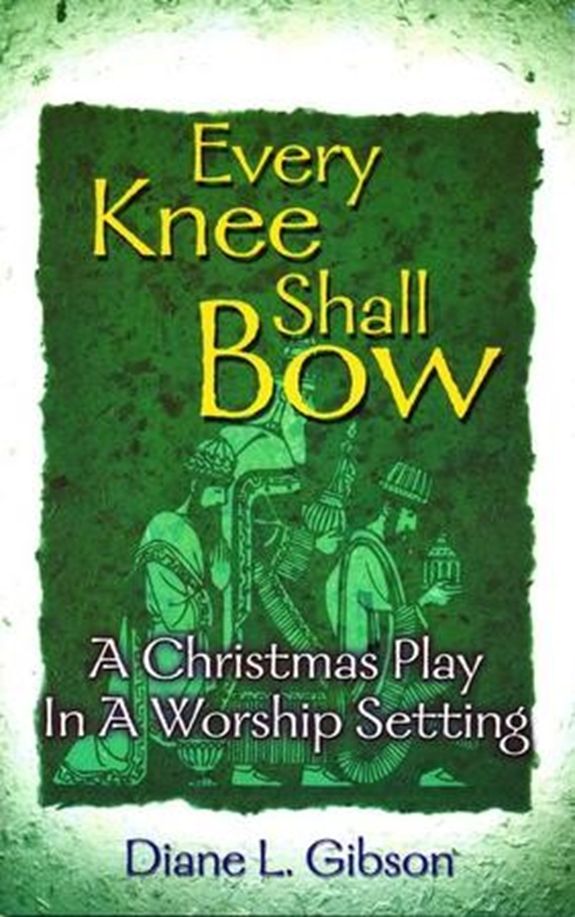 [Speaker Notes: Image: Five Loaves by Caroline Coolidge Brown. Copyright © Caroline Coolidge Brown. All rights reserved. Used by permission of the artist.]
THE LORD’S PRAYER
C:	Our Father, who art in heaven, hallowed be thy name, thy kingdom come, thy will be done, on earth as it is in heaven.  Give us this day our daily bread; and forgive us our trespasses, as we forgive those who trespass against us; and lead us not into temptation, but deliver us from evil.
THE LORD’S PRAYER
C:	For thine is the kingdom, and the power, and the glory, forever and ever.  Amen.
ANNOUNCEMENTS
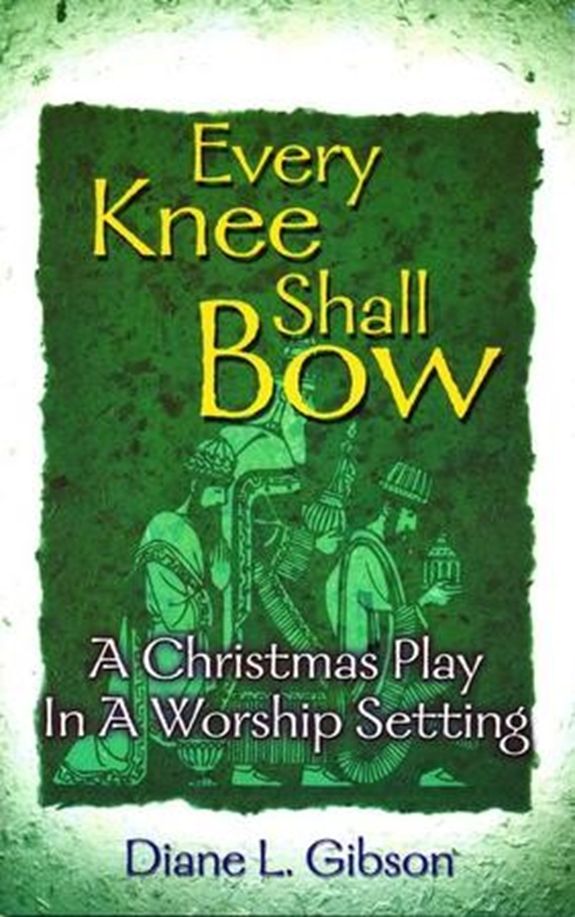 [Speaker Notes: Image: Five Loaves by Caroline Coolidge Brown. Copyright © Caroline Coolidge Brown. All rights reserved. Used by permission of the artist.]
SENDING BLESSING
P:	The God of peace bless you, the love of Christ sustain you in hope, and the anointing of the Spirit  ☩ remain upon you now and forever. 

C:	Amen.
Sending Song
“Good Christian Friends, Rejoice”
LBW 55
(1st Verse Only)
[Speaker Notes: Image: Five Loaves by Caroline Coolidge Brown. Copyright © Caroline Coolidge Brown. All rights reserved. Used by permission of the artist.]
Good Christian Friends, Rejoice        LBW 55
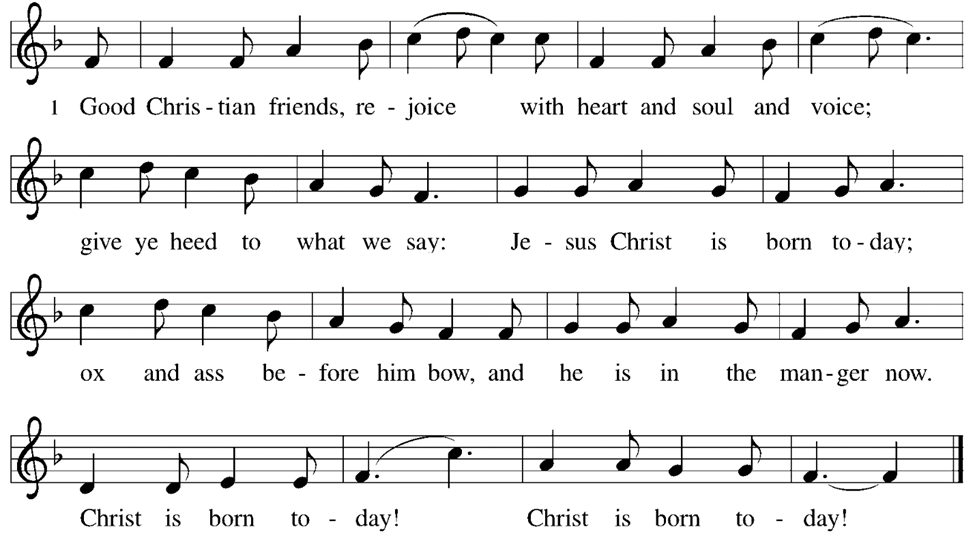 [Speaker Notes: Image: Preparing yeast dough. Copyright © tomasworks/iStock/Thinkstock. Used by permission.]
DISMISSAL
P:	…  Depart in Christ’s Love.

C:	Seeking, welcoming, and serving all.  Amen!
POSTLUDE
By 
Roxanne Groff
From sundaysandseasons.com.  Copyright © 2024 Augsburg Fortress. All rights reserved. Reprinted by permission under Augsburg Fortress Liturgies Annual License #SAS023830.  New Revised Standard Version Bible, Copyright © 1989, Division of Christian Education of the National Council of the Churches of Christ in the United States of America. Used by permission. All rights reserved.  Revised Common Lectionary, Copyright © 1992 Consultation on Common Texts, admin Augsburg Fortress. Used by permission.